MU2562
KARJALAN PRIKAATIN JOHTAMISJÄRJESTELMÄHARJOITUS 1B:N (JJH1B) HARJOITUSALUE 15.-18.4.2024
LIITE 1
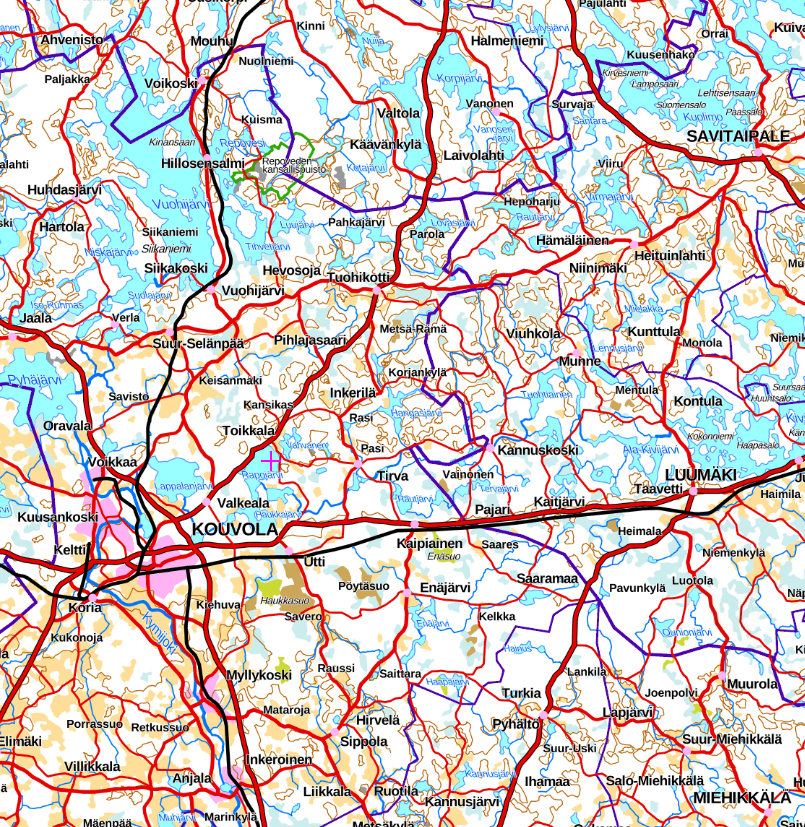